Engineering and Applied Science Tribunal
General Meeting
March 28, 2016
Agenda:
President Elections
Senator Elections
Committee Reports
Raffle
President Elections
John Lewnard
Dane Sowers
John Lewnard
Dane Sowers for President
My Experience
Vice President (Spring 2016)
Career Fair Coordinator (Summer 2014 – Fall 2015)
Associate Vice President (Summer 2015)
FELD President (Fall 2013 – Fall 2014)
Technology Intern (Fall 2013 - Spring 2014)

My Goals and Initiatives
Engineering Student Government Conference
Special Events Expansion
Collegiate Affairs Liaison Program
Strategic Goal Setting
Pre-Semester “Orientation” for Officers and Exec
Re-Evaluation of Marketing Techniques
Increased Variety of Food at Meetings
Involvement in Freshman Orientation
Facilities Repair Reporting Pipeline
Senator Elections
Emily Demjanenko
Tim Kemper
Lillian Ashworth
Khaled Aboumerhi
Himadri Pandey
Emily Demjanenko
Tim Kemper
Experience
Career Fair Coordinator (Fall 2015 and Spring 2016)
CEAS Senator (December 2015 – Present)
Funding CEAS Student Groups
Career Education Initiative Task Force
E-Textbook Learning Platform Committee
SG Restructure
SG Exec Elections
Going Grey UC
Tim Kemper
Student Government
Represent CEAS student interests
Come to table informed
Educate CEAS students on issues
Make senate & SG more accessible for students
Tribunal
Represent CEAS student interests at Tribunal exec
Report exec activities to general body
 Revamp the “intern program” – best practices from different orgs.
LILLIAN ASHWORTH
for CEAS tribunal senator
EXPERIENCE
in the community
ODP/ WCDP
community service event organization

as a founder / executive
Chemistry Club
Drama
Creative Writing
Vegan and Vegetarian
W.A.N.T. Arts and Activism
in student government
on the campaign team of Mitchell and Brooke
regular attendee at senate meetings
passion for policy and legislation

as a member
UC Sustainability
LEAP
AIChE
Phi Sigma Rho
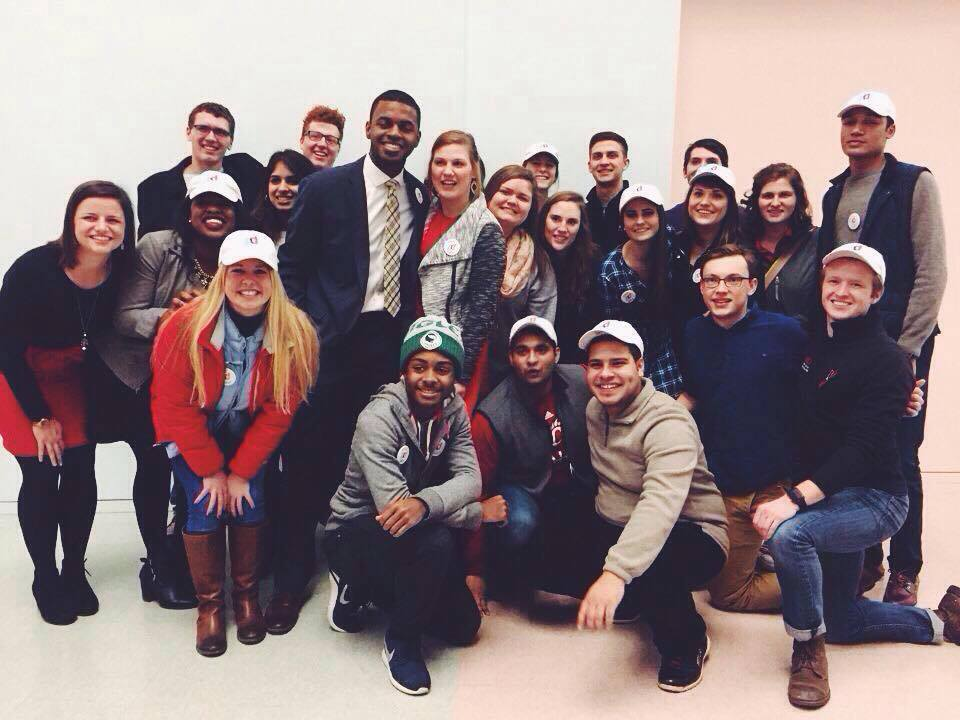 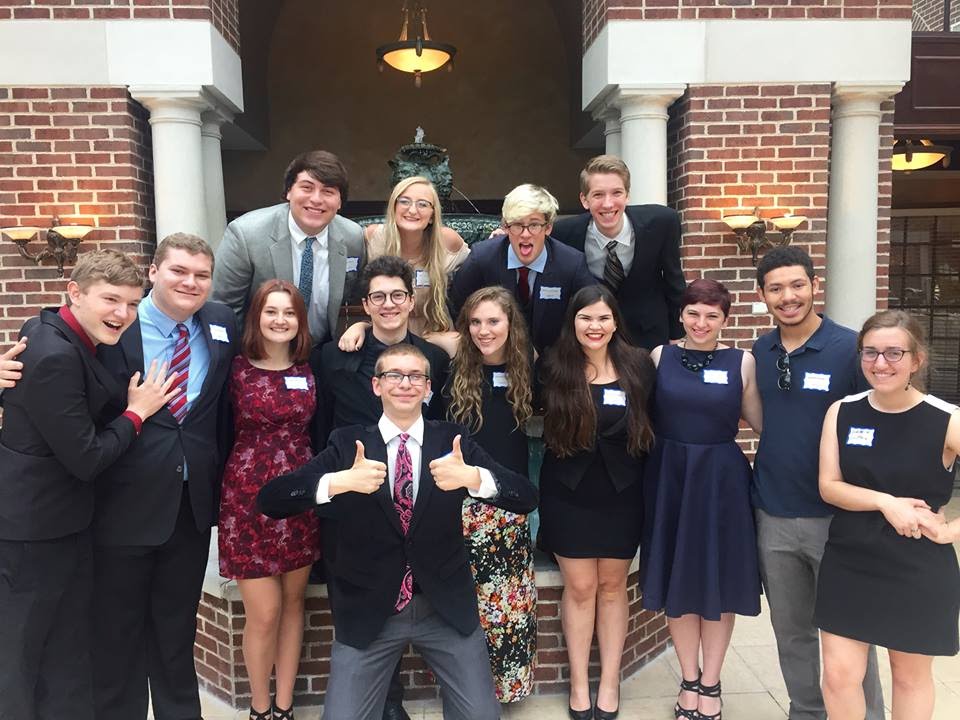 VISION
Open Communication


Mental Health Ambassador Implementation


Streamline and Enhance Information Pathways
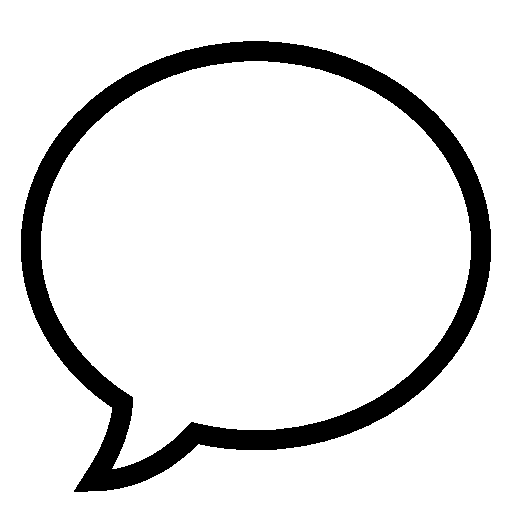 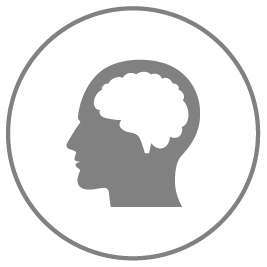 Khaled Aboumerhi for CEAS Senator
My background in CEAS
Collegiate Affairs Chair
Represent students at College Curriculum Meeting & Committee on Academic Affairs
Worked with faculty and department heads to ensure necessary changes were implemented
My Platform
Represent YOU
Execute ideas that are already proposed by the 8 newly elected senators and cabinet
Himadri Pandey
Major - Computer Science
Graduation year – 2019

On-campus involvement:
UC ASSE – Co-President
UC CubeCats – Ambassador
ACM-W
IEEE
SWE
What I propose to do?
Voice of CEAS students at the senate
Be a part of the Academic Issues Committee of Student Government
Work in the academic and career interests of students of CEAS
Questions?
Officer Reports
Office Hours
650 Baldwin
President - Carlo Perottino
Thursdays: 11:30am - 1:30pm
A.V. President - McKenzie Kinzbach
Tuesdays: 6:30pm - 7:30pm
V. President - Dane Sowers
Mondays: 10:30am - 11:30am
Treasurer - Max Inniger
Tuesdays: 11:00am - 12:00pm
Secretary - Frazier Baker
Wednesdays: 6:00pm - 7:00pm
Senator - John Lewnard
Wednesdays: 4:30pm - 5:30pm
Senator - Tim Kemper
Wednesdays: 12:00pm - 1:00pm
Officer:
Tim Kemper
John Lewnard
Senator Report
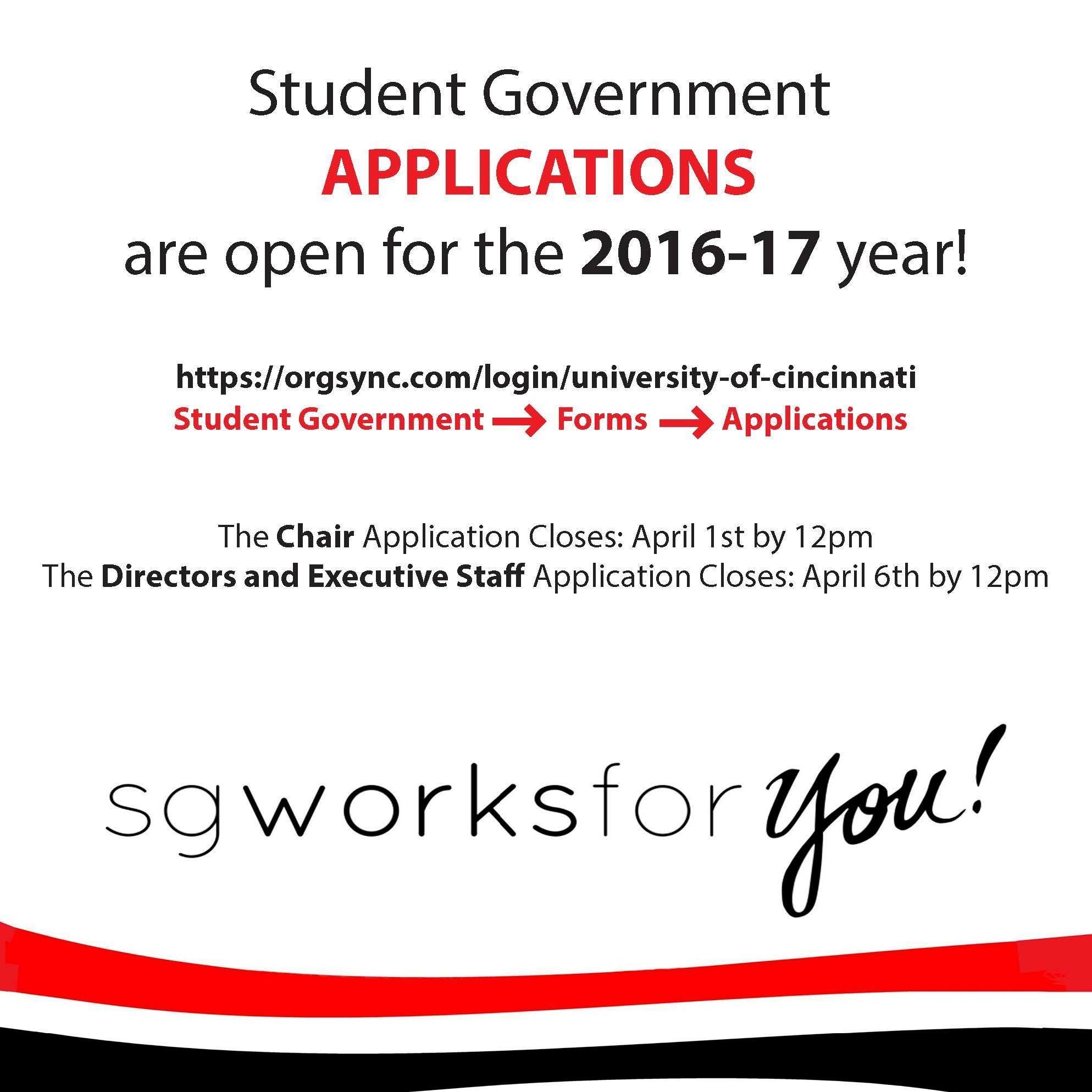 Officer:
Tim Kemper
John Lewnard
Senator Report
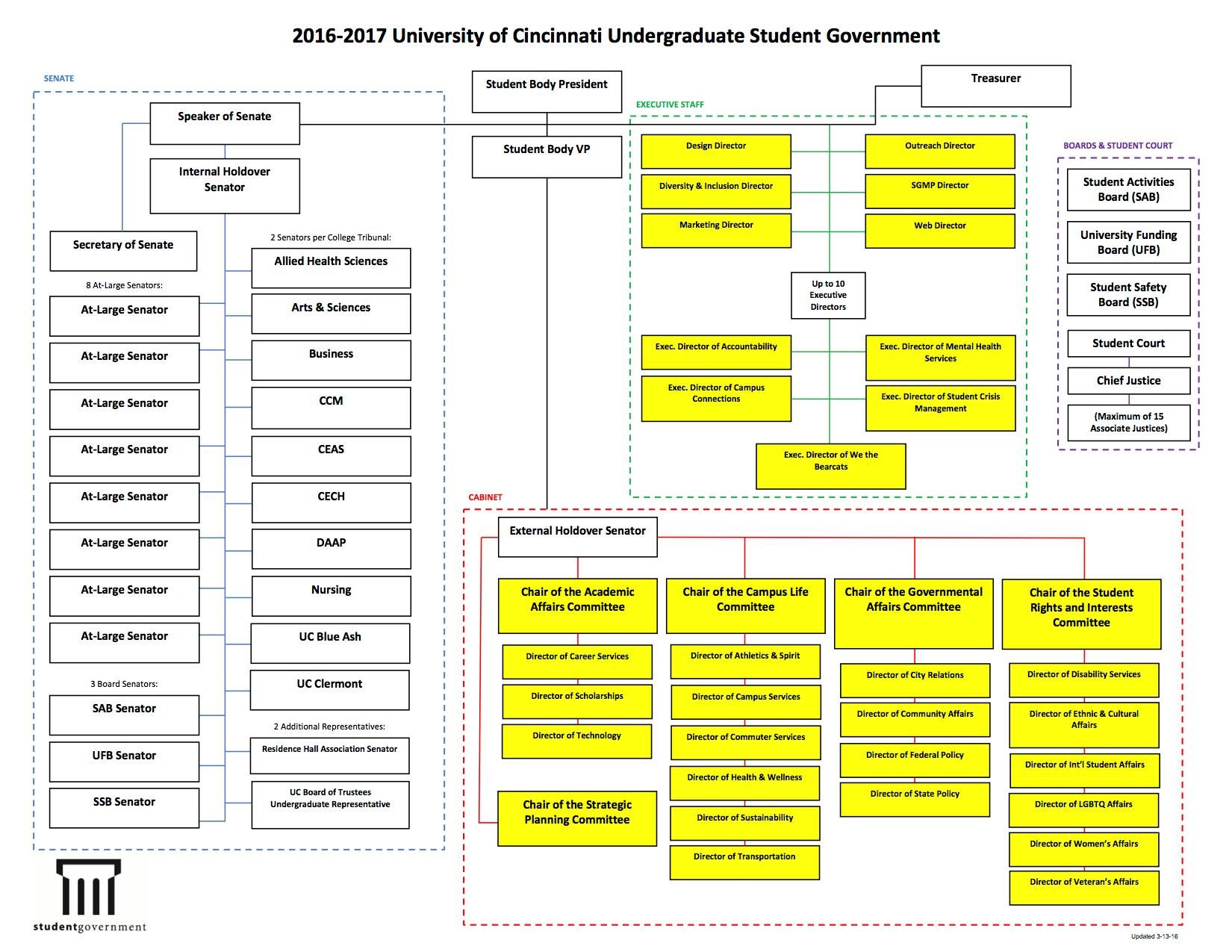 Committee Reports
Committee Chair:
Emma Lowe
Special Events
Upcoming Events:
VA Hospital - Mon, Tues, & Thurs.
Intramurals - Monday Nights
Cyclones Game - Mar. 31st
Relay for Life - Apr. 1st-2nd
Clean Up Cincy - Apr. 2nd
Matthew 25 Ministries - Apr. 13th
Sigma Sigma Carnival - Apr. 16th
RevolutionUC - Apr. 16th-17th
Senior Design Expo - Apr. 18th
Cyclones Game
Date: Thursday, March 31st
Theme: Fan Choice Night
Game against: Indy Fuel

     DOLLAR BEER NIGHT!
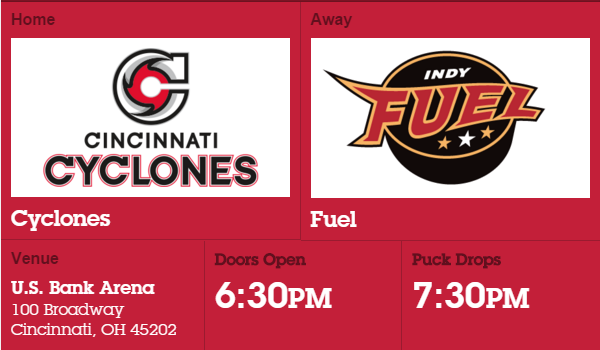 Questions? Email Sam Dunker 
   at dunkerse@mail.uc.edu.
Link to sign up: https://docs.google.com/spreadsheets/d/1X-G26vddjotcYxpQ2qvt-atDiT-wE1yNZLGCUW4JllY/edit?usp=sharing
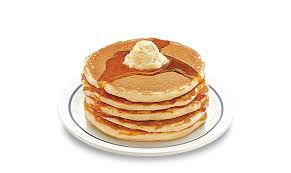 Relay For Life!
Help fight cancer and sign up for the CEAS Tribunal Relay For Life team!
Date: April 1st - 2nd
Time: 6:00pm - 6:00am
Where: McMicken Commons
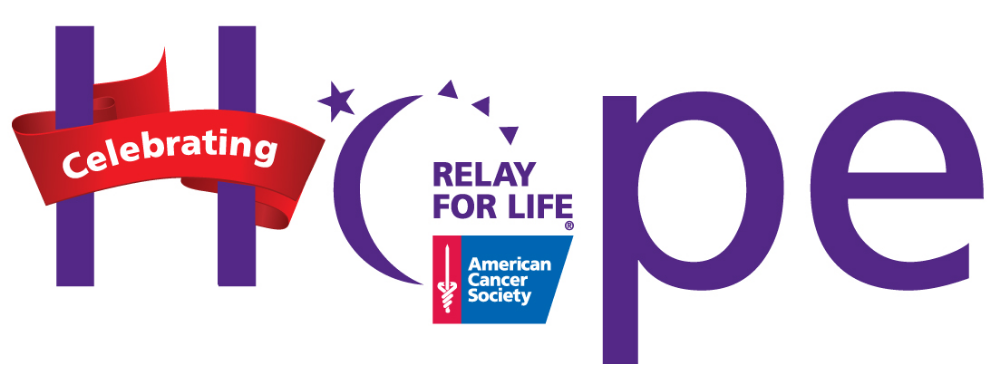 Pancake Sale this Wednesday! 
Counts for extra Cincinnatus Hours!
Questions? Email Hao Tran at tranno@mail.uc.edu.
Sign up: http://main.acsevents.org/goto/ceastribunal
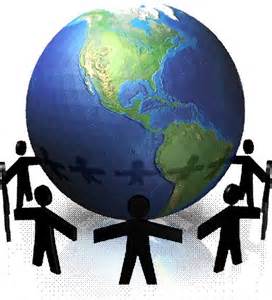 Community Service
VA Hospital:
Date: Mon, Tues, & Thurs in March
Time: 5:30pm - 8:15pm
Where: 3200 Vine St.
Matthew 25 Ministries:
Date: Wednesday, April 13th
Time: 5:30pm - 7:30pm
Where: ERC Circle
More service events to come! All events count for service hours (i.e. Cincinnatus)!
If you have any questions, please email Steven Ankney at ankneysb@mail.uc.edu.
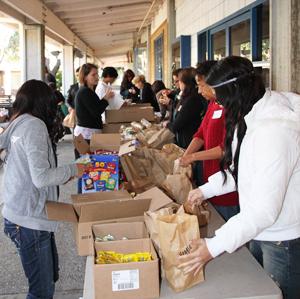 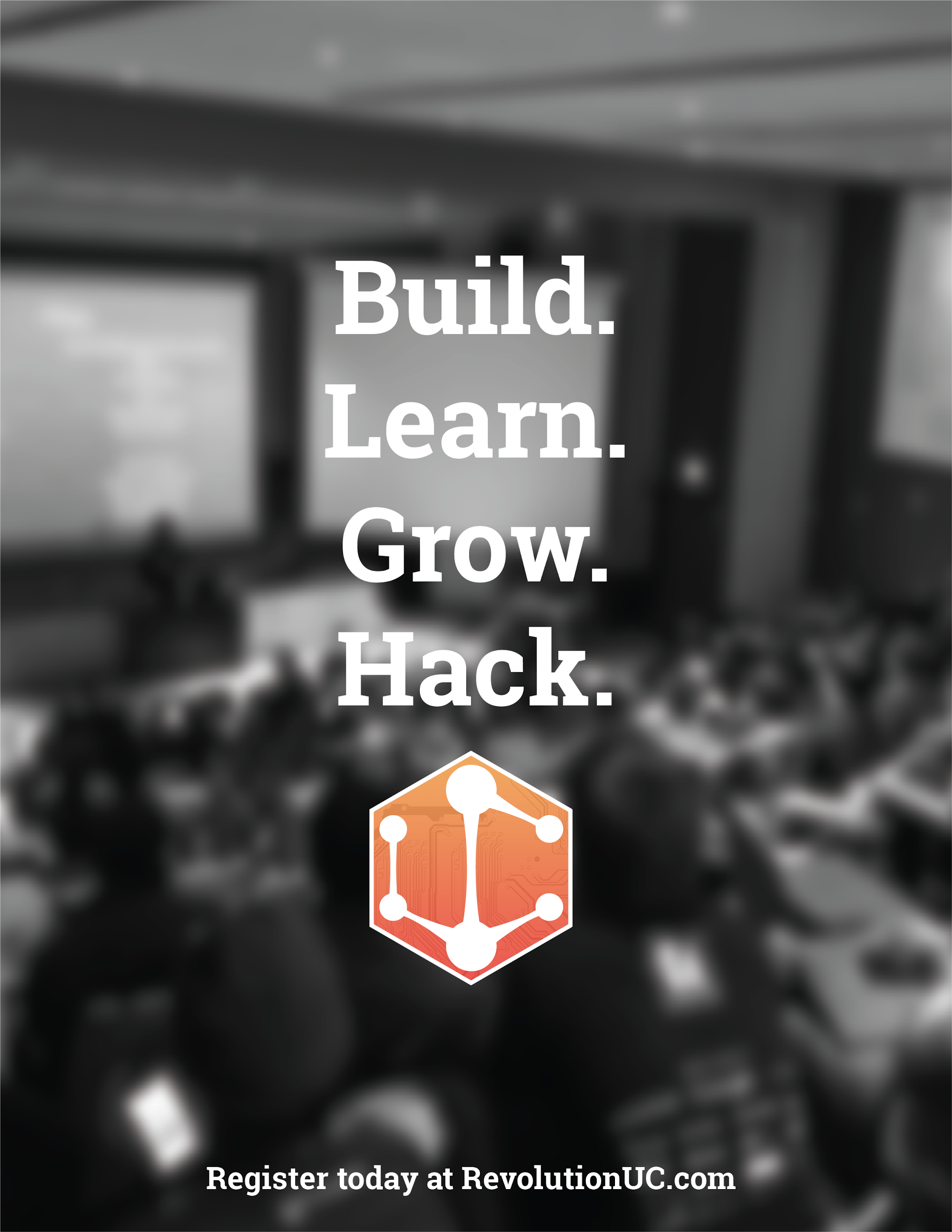 Chair: Heath Palmer
SOCC
Student Organization Communication Committee

Planning meeting with SAB
Regarding Campus Link update
Not informed that contacts list would disappeared 
Potential recommendation box for group leaders
Integrating 25 live? Or something else
Other questions

Next meeting –29th at 7pm, 405 ERC
SAB
What topics do you want to see this Summer?

Please email palmerha@mail.UC.edu if you have any questions.
Committee Chair:
Emily Demjanenko
Innovation Committee
Responsible for initiating projects and ideas to better the college and support CEAS students
Projects:
Finals week stress relief: April 18-April 22
CEAS Alumni Night: Thursday April 14
Next meeting: Tuesday, March 14 from 5:30-6:00 pm in the Tribunal office
demjanes@mail.uc.edu
Other Announcements
RAFFLE!
Constructive Criticism
What do you like/dislike about the college?
Comments / Questions?
questions.ceastribunal@gmail.com


What would you like to see Tribunal do next?
Next Meeting:
April 11, 2016
5:30pm
525 Old Chem